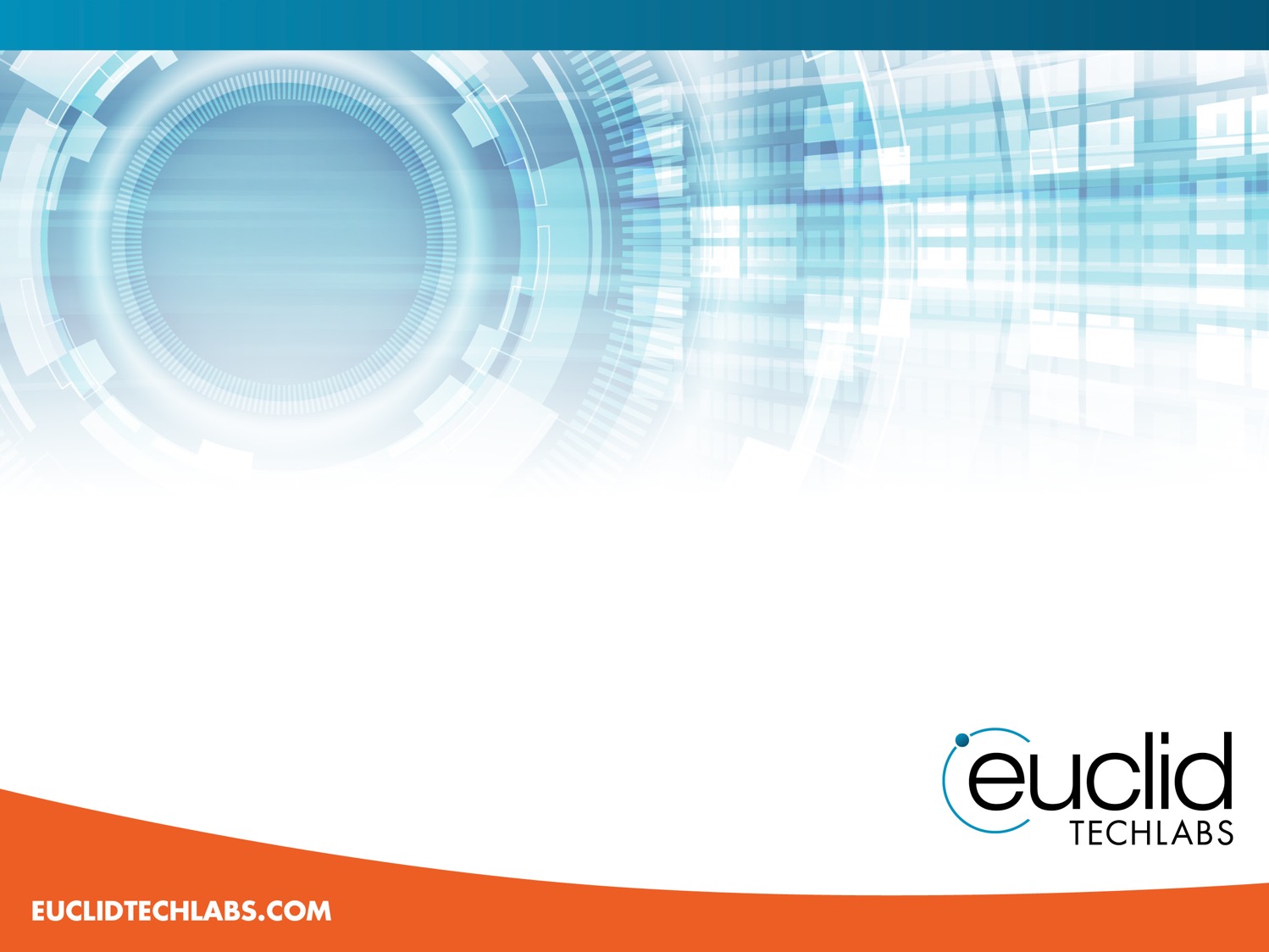 Diamond Mott Polarimetry
Radiative corrections to Mott polarimetry may be quantified by comparing measured polarization with high and low Z targets
The existing 5 MeV Mott at JLab’s CEBAF may be suitable for a diamond target experiment (J. Grames)
Euclid Techlabs has extensive synthetic diamond growth experience and has utilized specially prepared diamond in many applications from field emission cathodes to electron beam halo diagnostics (J. Butler, I. Ponomaryev, S. Kuzikov, C. Jing)
An SBIR Phase I proposal is in preparation (E. Montgomery, PI, A. Afanasev, theory/computation)
Euclid Techlabs welcomes collaboration and suggestions leading up to the mid-October 2020 proposal submission
E.Montgomery@euclidtechlabs.com